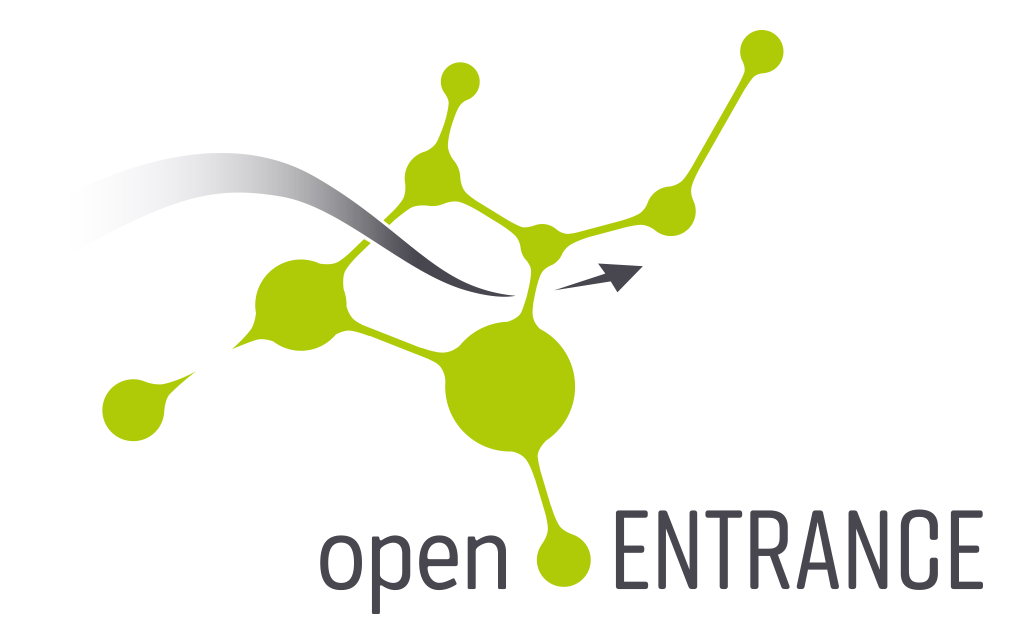 A common nomenclaturefor assessing low-carbontransition pathways in Europeand tools supporting an integrated modelling platform
Daniel Huppmann, Sandrine Charousset, Erik Francisco Álvarez Quispe,Sebastian Zwickl-Bernhard, Thorsten Burandt, Volker Krey,and the openENTRANCE consortium
Video-Poster at the Energy Modelling Platform for Europe (EMP-E) 2020
This project has received funding from the European Union’s Horizon 2020 research and innovation programme under grant agreement No. 835896
This presentation and the recording are licensed undera Creative Commons Attribution 4.0 International License
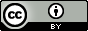 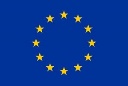 Aim: a modelling platform for the European energy transition
The openENTRANCE project aims at developinga transparent & integrated modelling platformfor assessing low-carbon transition pathways in Europe.
The project links macro-economic & energy system models,and provides economic & human behavioural datarelevant for understanding the energy transition.
The IIASA Scenario Explorer infrastructureserves as a central data hub to integratemodels across spatial & sectoral scales.
The IIASA Scenario Explorer was developedto provide access to the quantitative data supporting the IPCC Special Report onGlobal Warming of 1.5° C. It is now further expanded into a versatilehub for model integrationand data comparison.
software.ene.iiasa.ac.at/ixmp-server/
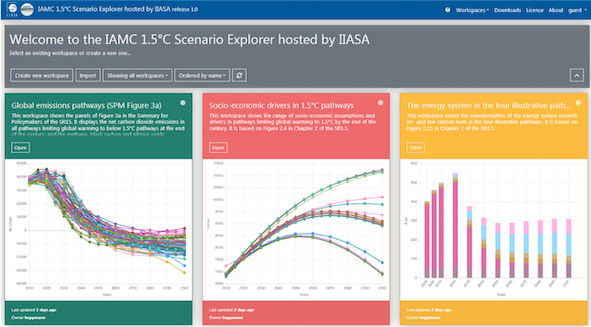 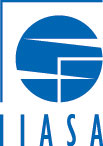 2
The key components for model integration (1/3)
Three ingredients to connect models via a central data hub:
A common data format
We adapt the format developed by the Integrated Assessment Modeling Consortium (IAMC)used by the IPCC WG III and numerous Horizon 2020 & other projects.



In openENTRANCE, we extend the formatto work with subannual time resolution.
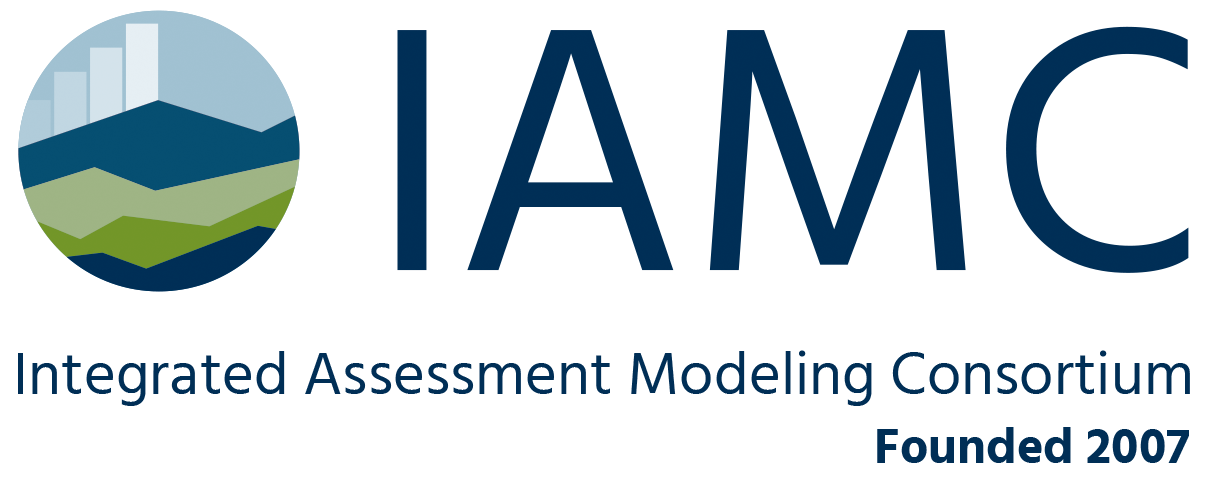 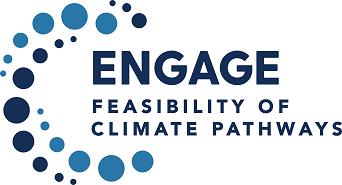 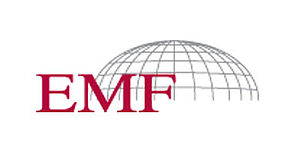 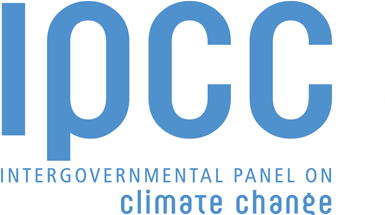 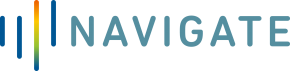 3
[Speaker Notes: We use a simple tabular datat format developed by the „Integrated Assessment Modeling Consortium” over the past decade,
And we extend it to cover subannual time resolution, because this]
The key components for model integration (2/3)
A common nomenclature (naming conventions, definitions, list of regions)
We need a common understanding across all modelling teams on the namingof key variables, regional (dis)aggregation and temporal resolution
We started a collaborative process on GitHubto facilitate an open discussion and a clear history of changes.
The nomenclature is implemented as yaml-format dictionary filesto strike a balance between (human) readability vs. (machine) processability.
Final Energy:description: Total final energy consumption by all end-use sectors and all fuels,  excluding transmission/distribution lossesunit: EJ/yr
Link to the Github repo: github.com/openENTRANCE/nomenclature
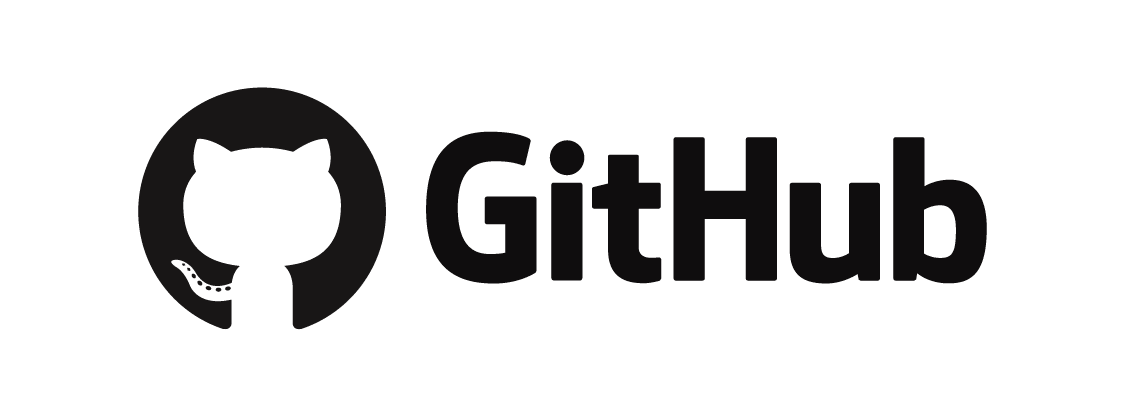 4
The key components for model integration (3/3)
Shared workflow scripts, processing tools, and analysis/visualization packages
The nomenclature comes with a simple, installable Python packageproviding validation tools and utility functionsfor conforming to the common data format and definitions

The openENTRANCE data format can fully utilizethe open-source Python package pyamfor scenario processing, analysis & visualization
More information: pyam-iamc.readthedocs.io

Note: the Python packages are intended as a useful resource for modelling teams,but it is not mandatory that they are used in the openENTRANCE project!
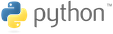 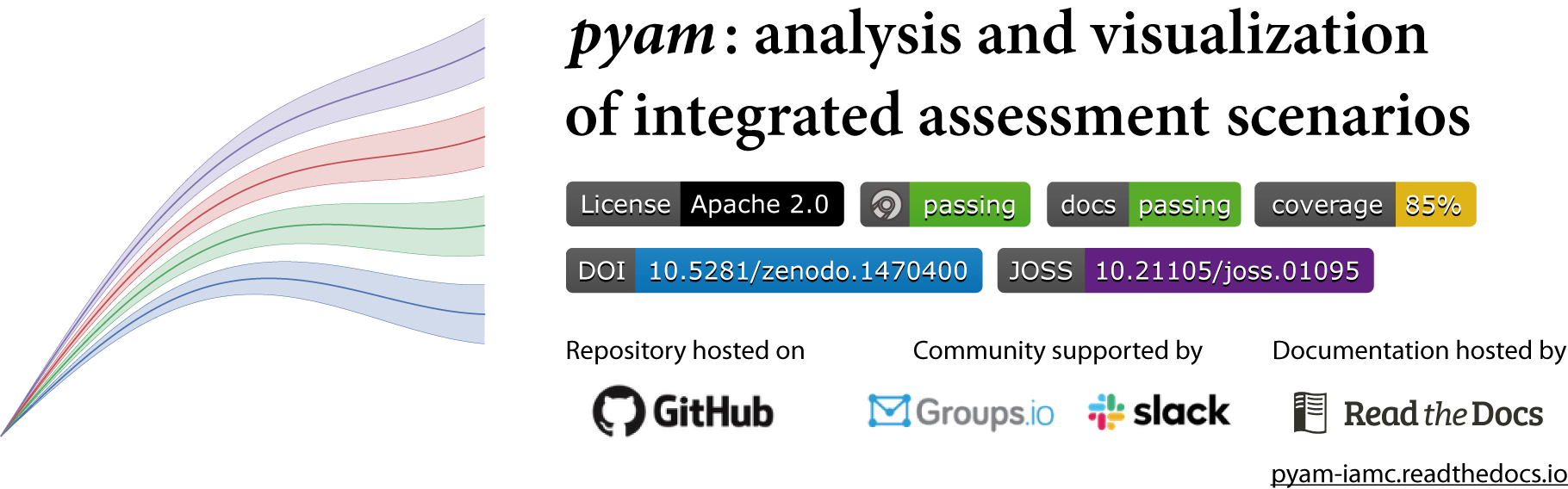 5
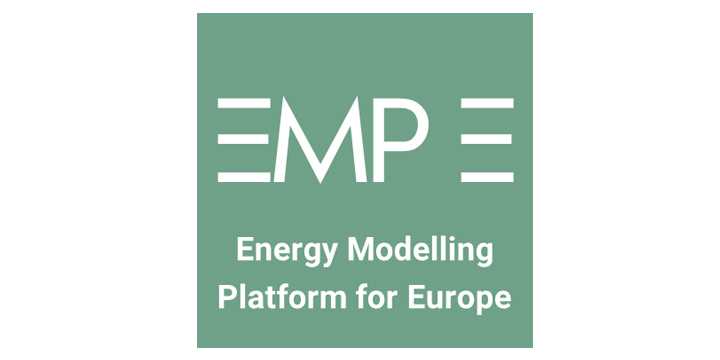 Related event at EMP-E
Join the EMP-E 2020 Focus Group 5on infrastructure for model integrationand open science (Thursday Oct 8)co-organized with our partner projects
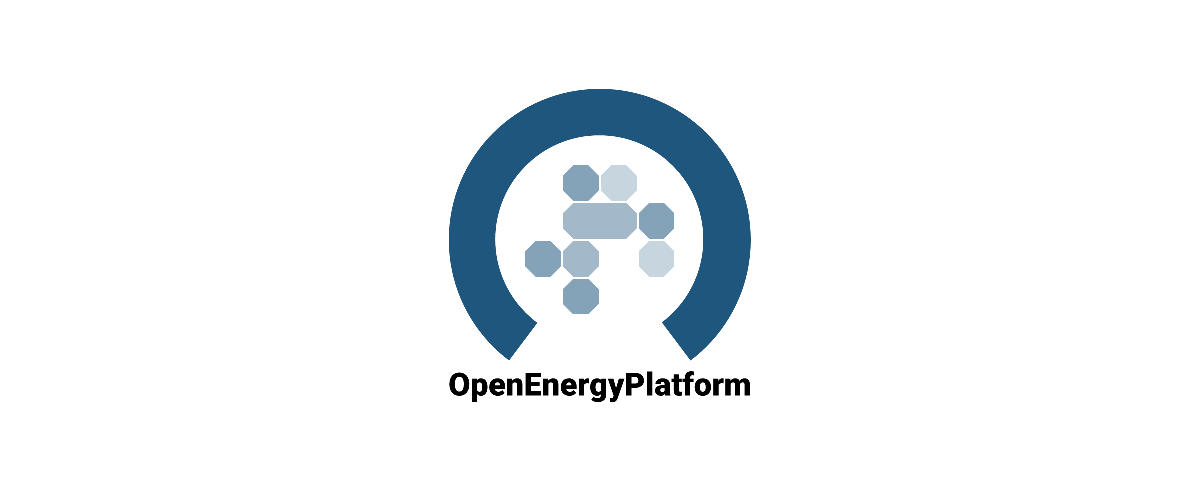 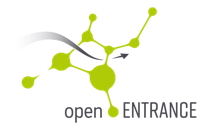 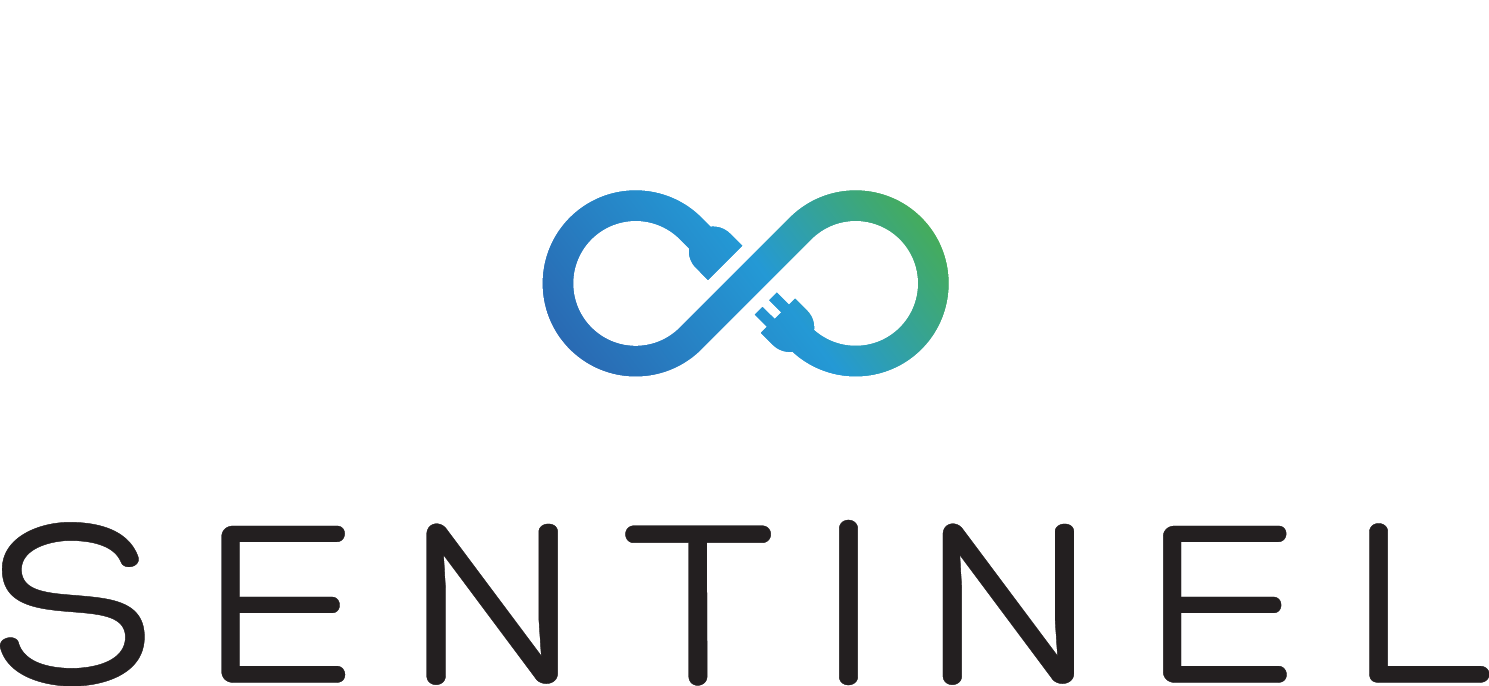 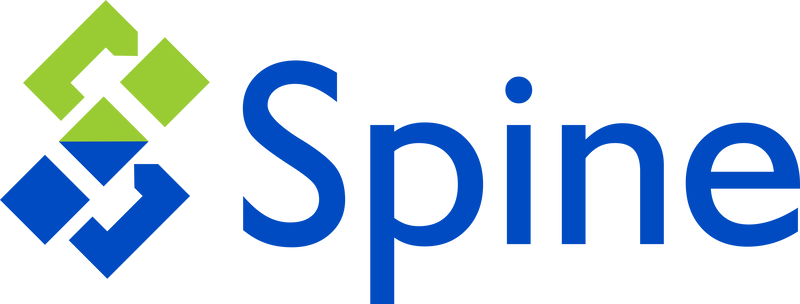 Dr. Daniel Huppmann
Research Scholar – IIASA Energy Program www.iiasa.ac.at/staff/huppmann | huppmann@iiasa.ac.at
@daniel_huppmann
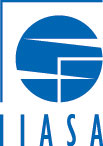 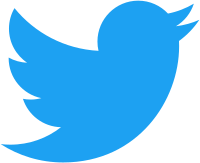 This presentation is licensed undera Creative Commons Attribution 4.0 International License
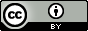 6